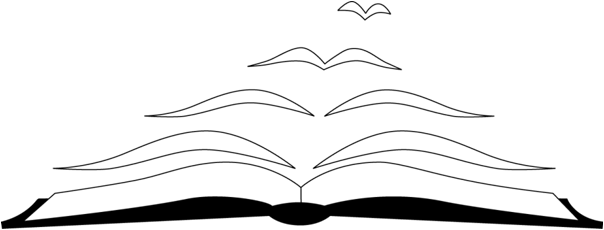 Welcome to the Open Textbook Adoption WorkshopIntroductory Session
Facilitated by: Barbara Oldham 
Claver Hategekimana, PhD
Wenatchee Valley College
September 17, 2010
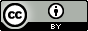 $81.78
used 5th edition
The Problem
High 
Prices
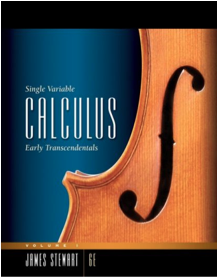 New
Editions
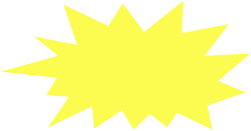 new 6th
$213.95
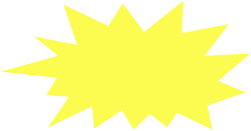 Biology, 8e
with CengageNOW, Personal Tutor with SMARTHINKING, InfoTrac 2-Semester Printed Access Card
$213.95
The Problem
Prices rising
4x
Inflation
rate
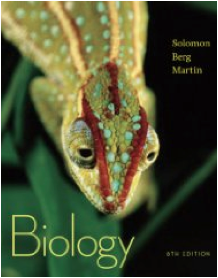 Costly
Bundles
The Problem
Students spend
$900 +
per year
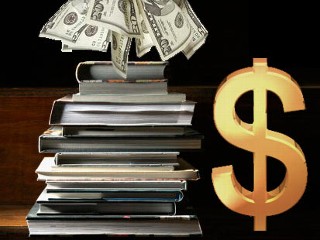 The Problem
Part 1:
Flawed market structure gives publishers too much power
Producer
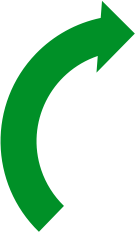 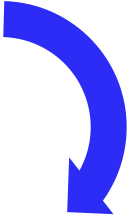 Consumer
The Problem
Publisher
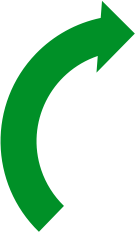 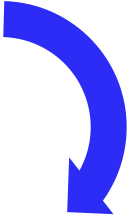 Student
Professor
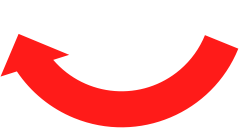 [Speaker Notes: Flawed market structure gives publishers too much power]
The Problem
Part 2:
Self-destructive business model drives publisher market abuses
Publisher
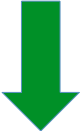 Bookstore
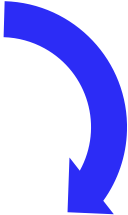 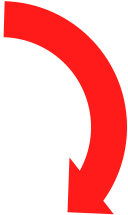 used books
Students
[Speaker Notes: Textbooks are bought and sold several times, but the publisher only profits on the first sale
 hence the aforementioned problems with new editions bundles and high prices you cannot choose to stay with older edition]
We need a solution that will:
Make the market more student-centric, without undermining faculty
Rework publishing models to be more efficient and sustainable
Solution: Look beyond traditional textbooks
How many women and men?
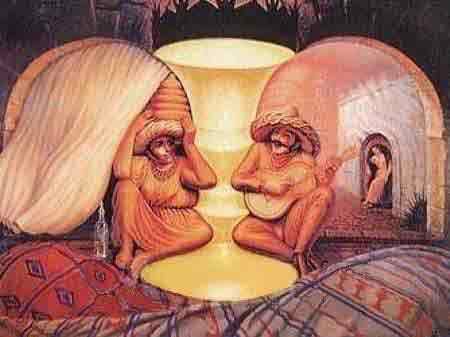 Develop a culture of sharing
Federal Law:   
Faculty and staff must consider the least costly practices in assigning course materials, such as adopting the least expensive edition available.
Institutions must consider methods and open licensing options for effectively sharing digital content

WA Registration SHB1025: Requiring colleges to share educational technology and content 

WA Registration SSHB1025: Requiring disclosure of certain information relating to higher education course material, including textbook ISBN

Creative Commons – New Copyright Choices – Some rights reserved
Collective intelligence
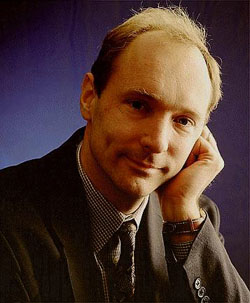 “If you put together a big enough and diverse enough group of people [.....] that group’s decisions will, over time, be intellectually superior to the isolated individual, no matter how smart or well-informed he is” 

~ James Surowiecki
cc  Steve Wheeler, University of Plymouth, 2010
“We need diversity of thought in the world to face the new challenges.” 

~ Sir Tim Berners-Lee
http://thekaoseffect.com/
Solution: Open Educational Resources
Digitized materials, offered freely and openly for educators, students, to use and re-use for teaching, learning and research.
Community CollegeOpen Textbook Project Goal
Identify, organize, and support the production and use of high quality, accessible and culturally relevant Open Textbooks for community college students
Reduce the cost of textbooks!
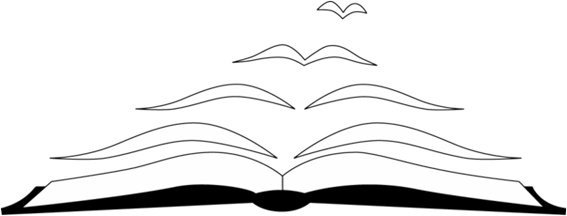 Community College Consortiumfor Open Educational Resources
Joint effort to develop and use open educational resources and open textbooks in community college courses
cccoer.wordpress.com
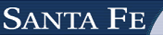 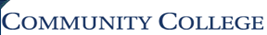 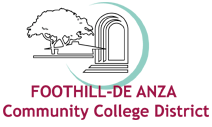 CCCOER Membership
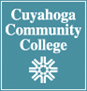 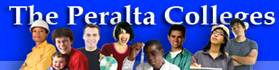 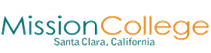 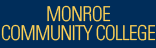 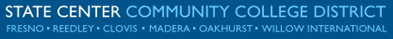 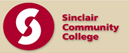 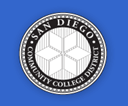 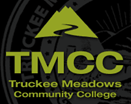 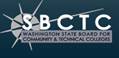 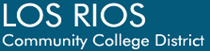 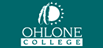 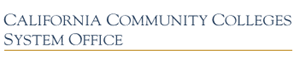 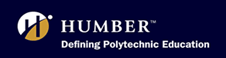 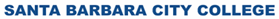 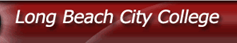 84 colleges from AZ, CA, IA, MD, NV, NY, OH, TX, WA, Ontario
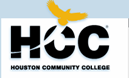 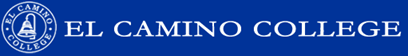 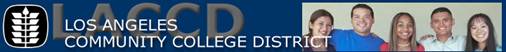 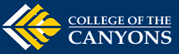 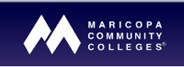 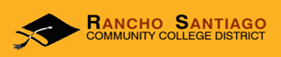 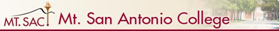 [Speaker Notes: CCCOER Membership]
Open resources initiatives
Open Courses of:  
 Yale University, 
 MIT, 
 OpenCourseWare Consortium, 
 OpenLearn of Open University, 
 Academic Earth, 
Open courses backed by research 
Community College Consortium for Open Educational Resources, 
 Open Educational Resources Center for California
 California  free digital textbook initiative 
 Washington, Open course project
Washington, Open course project
Ralph Dawes!
What is an open textbook
Modifiable by the instructor
Digital, Modular
Adaptable
Low cost to the students
Usually free for those with computers and internet access
Printable for free or a small fee (costs for ink and paper)
Sometimes available in bound copies for $10-$40
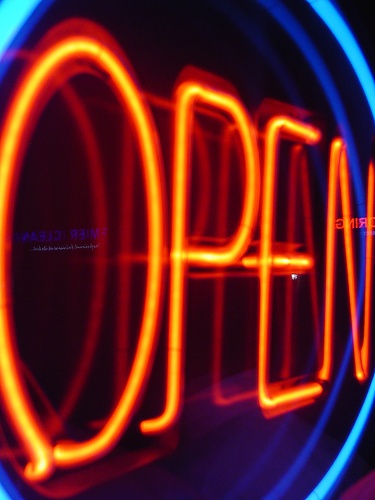 Labeled for reuse by MrKCoolsPhotostream
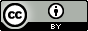 What makes a textbook open?
A textbook becomes open when it’s copyright holder grants usage rights to the public through an open license
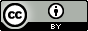 Open Textbooks
Who pays the author?
A First Course 
in Linear Algebra
By Robert A. Beezer
http://linear.ups.edu
Personal motivations
Sabbatical time/grant funding
Some colleges: Count open textbooks toward tenure
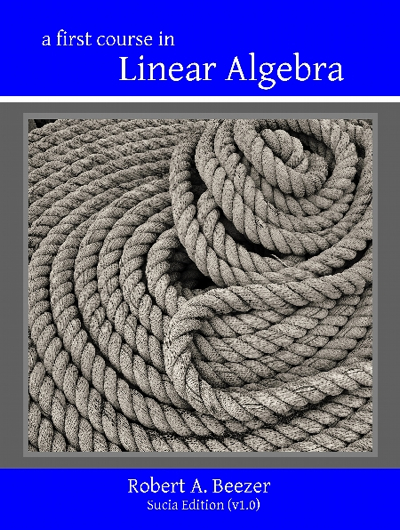 PDF: FREE
Online: FREE
Print: $27.95
Open Textbooks
Quality
Collaborative Statistics
By B. Illowsky & S. Dean
cnx.org/content/col10522
A consortium of 80+ community colleges is pooling resources to write and review texts
Rice University founded CNX.org, a platform that hosts open textbooks
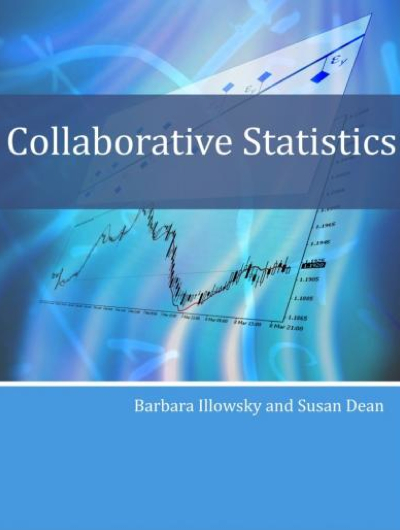 PDF: FREE
Online: FREE
Print: $31.98
Open Textbooks
Government funding
A new bill introduced by Sen. Durbin (D-IL) would create a federal grant program to create open textbooks through the NSF 
The WA community college system received state funding to create open curriculum & texts for the 80 highest enrollment courses.
Open Textbooks
Publishers
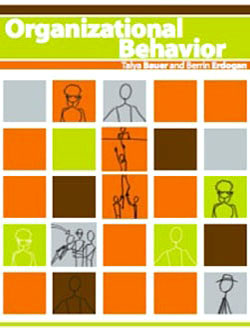 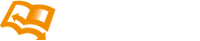 Open  Textbooks by EXPERT AUTHORS
Online: FREE
PDF: $24.99
Print: $29.99
Free Online.  Affordable Offline. Rewritable Anytime.
[Speaker Notes: The first publisher of open textbooks is Flat World Knowledge. They launched their first titles in spring 2009, and now are adopted at more than 400 schools.]
Open Textbooks
Distribution
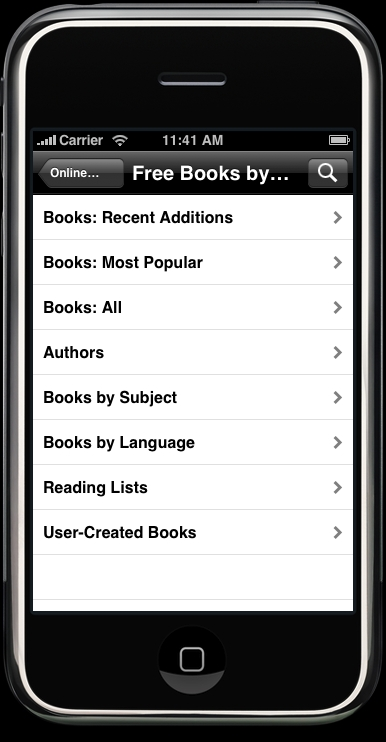 Digital formats 
Printed format 
Campus bookstore 
Print on Demand
Proprietary – Flatworld
http://images.lexcycle.com/screenshots/feedbooks_library.jpg
Why so urgent?
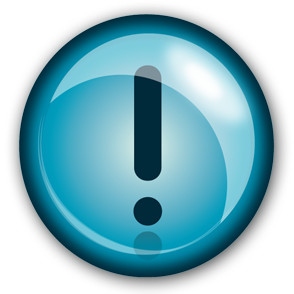 Consider One High 
Enrollment Course:
English Composition I
37,226 enrollments / year
X $100 textbook
= $3.7 Million + (cost to students)
What if we looked at 100, 200, 300 high enrollment courses?
Challenges & Misconceptions
Resistance of end users to change
 Accessibility compliance - UDL
 Lack of materials in some disciplines
 Management issues: Lab, bookstore, Internet 
 You get what you pay for
 No free lunch (except here)
Steps to Open Textbook Adoption
Easy as 1 2 3
DISCOVER
SELECT
Evaluate
Customize, remix, and organize 
ADOPT & USE
Disseminate 
Print 
Digital formats
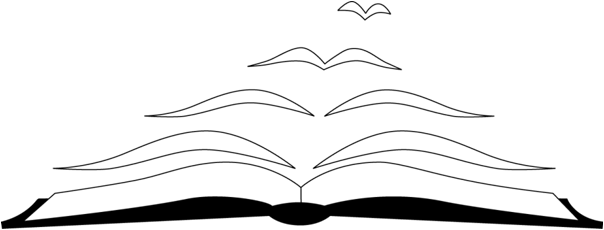 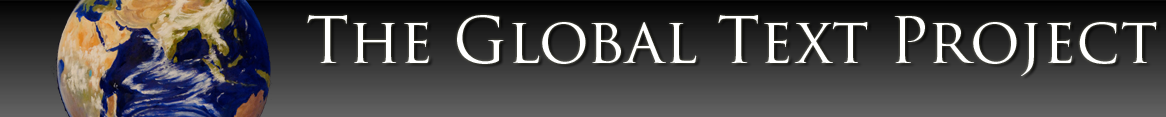 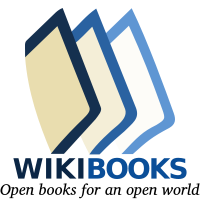 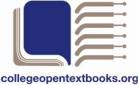 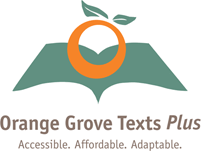 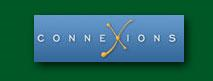 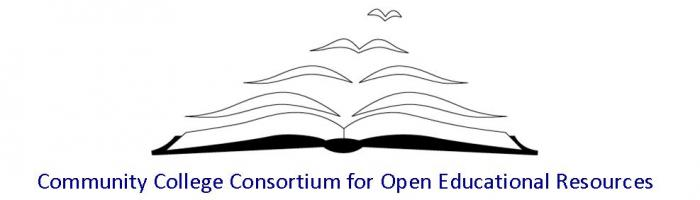 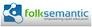 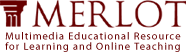 Where to find open textbooks
Flat World Kowledge: www.flatworldknowledge.com
Lulu: www.lulu.com/
Orange Grove: www.theorangegrove.org
The Assayer: www.theassayer.org
College Open Textbooks: www.collegeopentextbooks.org
Connections: www.cnx.org
MERLOT: www.merlot.org
OER Commons: www.oercommons.org
Wikibooks: www.wikibooks.org
Community College Consortium for Open Educational Resources (CCCOER): 	oerconsortium.org

Full length movies, animation and demonstration
NROC, National Repository of Online Courses www.montereyinstitute.org/nroc/
HippoCampus: www.hippocampus.org (animation/demonstration)
Slideshare: www.slideshare.net
VIMEO: www.vimeo.com (Movies)
Youtube EDU: www.youtube.com/edu
CC by
Student PIRGs 
	(Public Interest Research Groups),
Erik Christensen
For Hot Links go to commons.wvc.edu/tlc
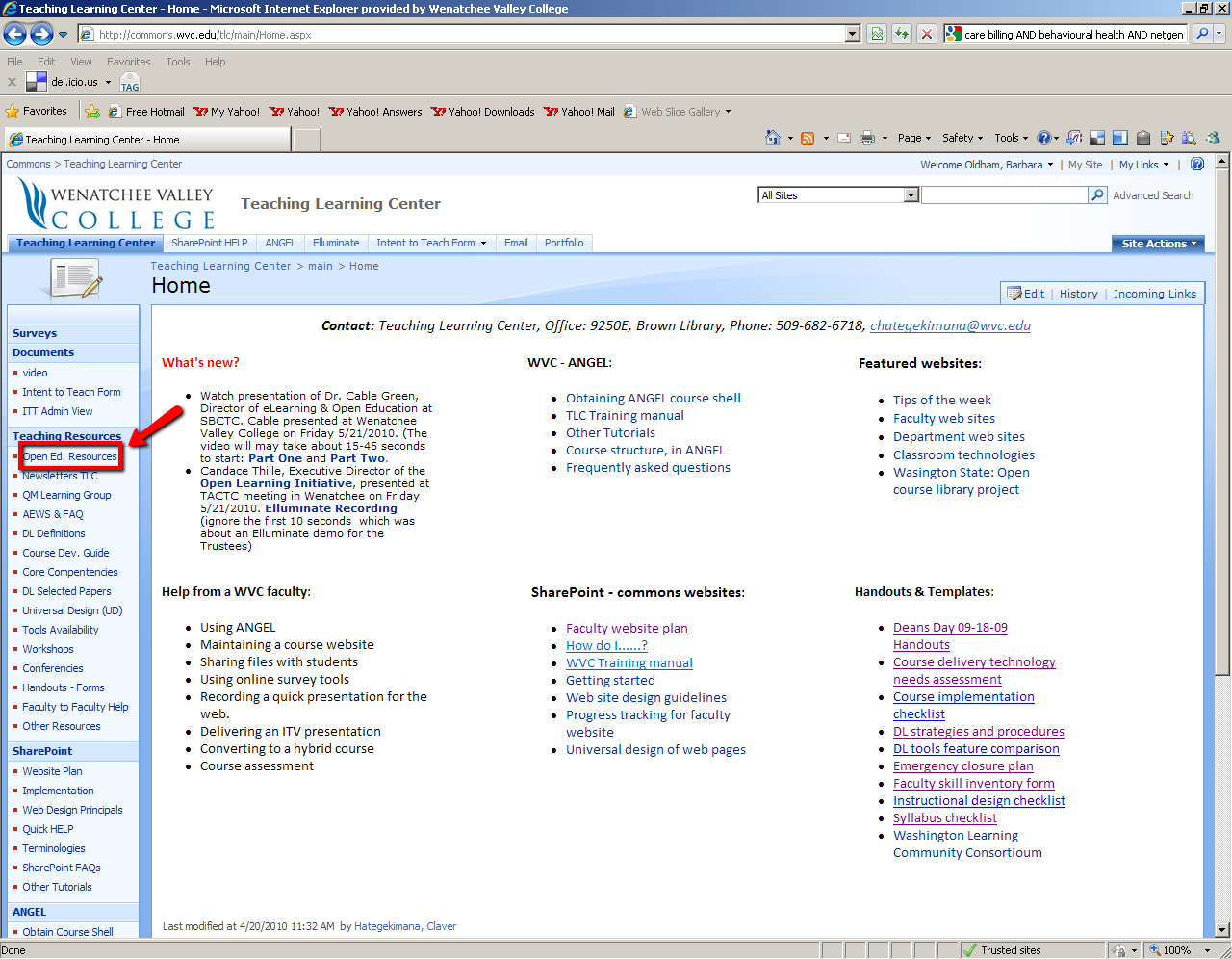